Группа «Поиск»
Физические свойства алюминия
Al
Химические свойства алюминия
+3O2
Al2O3
+3Cl2
2AlCl3
2Al
+3S
Al2S3
+6HCl
2AlCl3 + 3H2
+3CuSO4
Al2(SO4)3 + 3Cu
Химические свойства алюминия
Применение алюминия
Соединения алюминия
 в природе
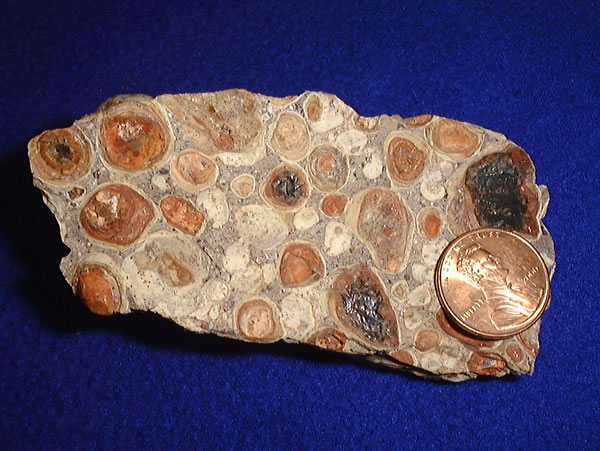 Боксит
Соединения алюминия
 в природе
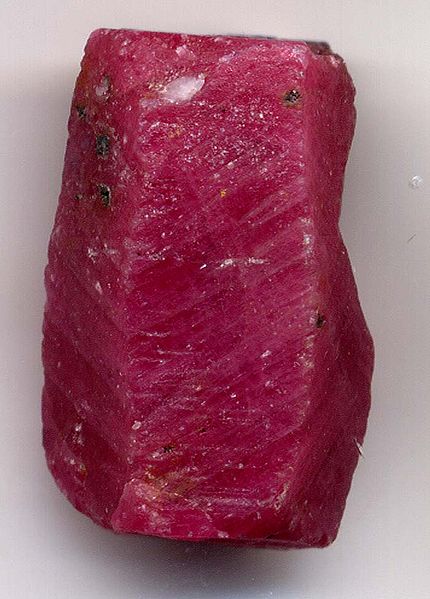 Рубин
Соединения алюминия
 в природе
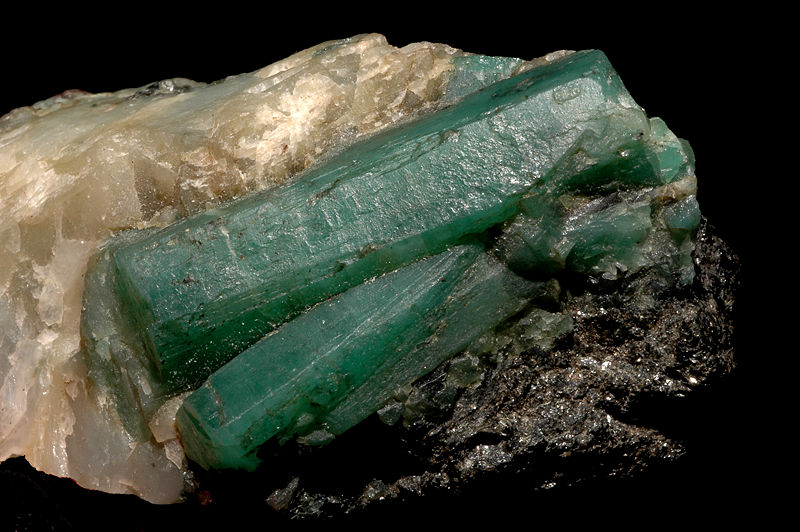 Бразильский изумруд
Соединения алюминия
 в природе
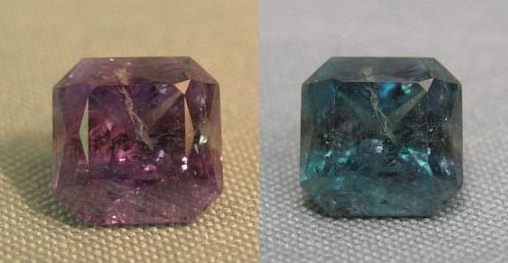 Александрит
Соединения алюминия
 в природе
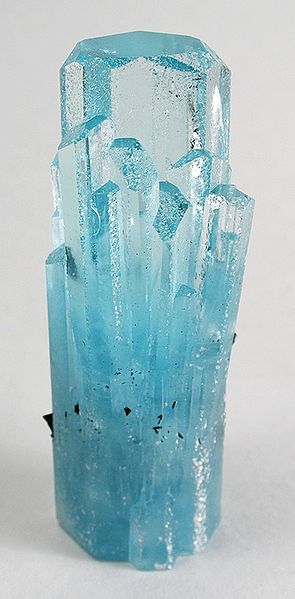 Аквамарин
Соединения алюминия
 в природе
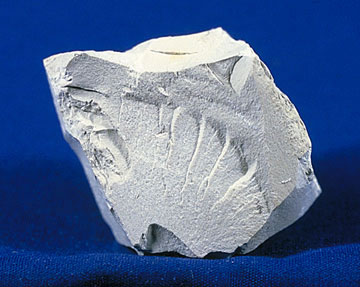 Каолинит